Taxpayer Impact of Creation of a New High School and K-12 District in East Helena.Jim StandaertMay 5, 2014443-0620 - jestandaert@yahoo.com
T
1
Outline
2
Very Rough Map of Current Helena HS and E. Helena Elementary
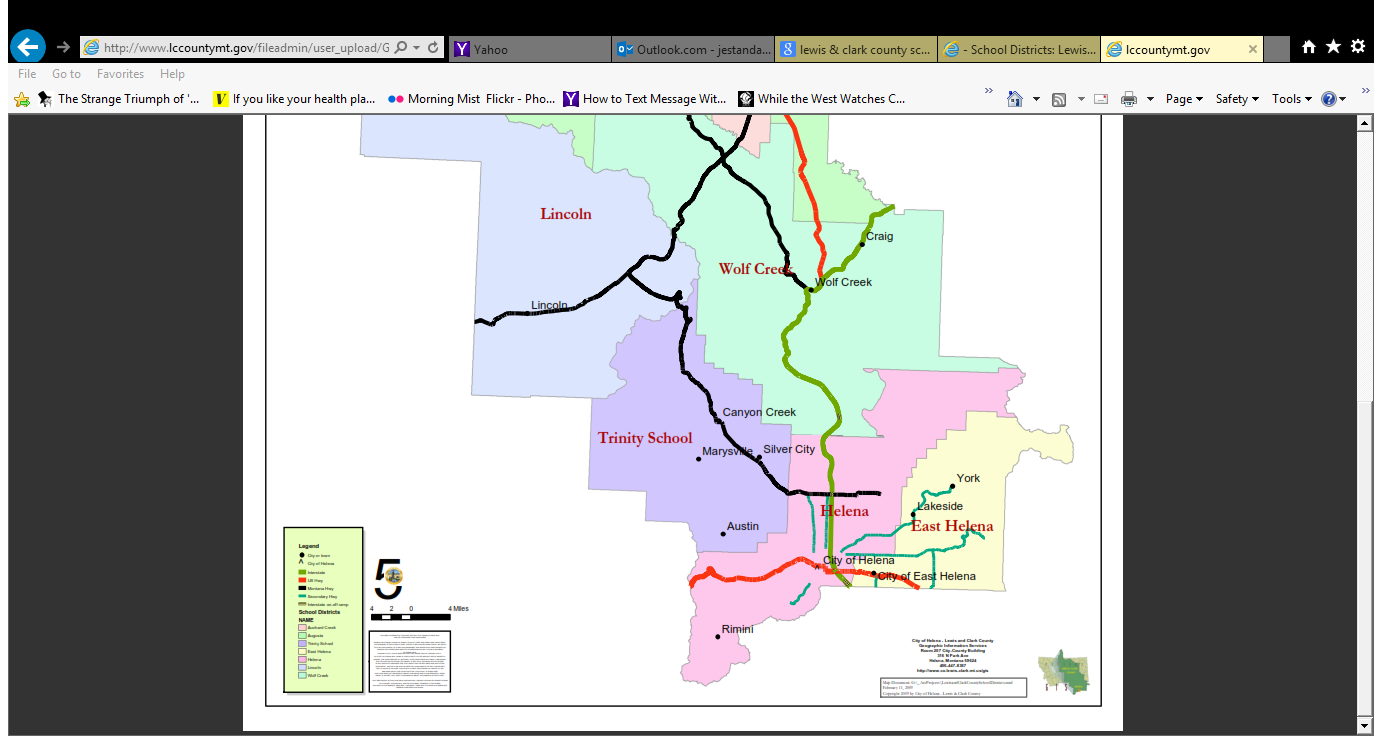 3
Taxable Value Helena HS, Helena Elem & E. Helena Elem 1994 - 2014
4
Assumptions
5
District General Fund Budgets – FY 2014 – Lowest Taxpayer Impact
6
Create New East Helena High School – Mill Change Summary
7
District General Fund Budgets – FY 2014 - Highest Taxpayer Impact (without a Vote)
8
Create New East Helena High School – Mill Change Summary –Highest Taxpayer Impact (without a vote)
9
State Fiscal Impact of Creation of New E. Helena K-12 District
10
Why do State Costs go up in the Long Run
East Helena HS will receive a new Basic Entitlement that is greater than the reduction in the basic entitlement that Helena HS will experience ($290,000 for E. Helena HS vs loss of $84,000 for Helena HS).  The state’s share will increase commensurately.
The per-ANB entitlement for East Helena HS is larger than it is for Helena HS, because the decrement for East Helena HS is smaller than for Helena HS.
Each Helena student not counted would have given Helena HS $6,155 per ANB in budget authority in FY 2014.  The average student in the new East Helena High school will receive $6,290 per ANB in budget authority, an increase of $135 per ANB.  The state’s share will increase commensurately.
East Helena’s taxable value per student is lower than it is for Helena HS.  Therefore state GTB per student will be higher for East Helena HS than it is for Helena HS
11
Debt Service Guaranteed Tax Base Aid
12
Debt Service Guaranteed Tax Base Aid
13
Bonded Indebtedness Capacity
14